Class16
CSC 495/583 Topics of Software SecurityMulti-Stage Exploits 
(Information Leakage, GOT Overwrite, ROP) Dr. Si Chen (schen@wcupa.edu)
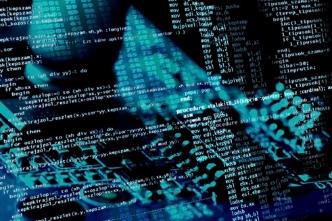 Review
Call puts() Function in libc with PLT, GOT
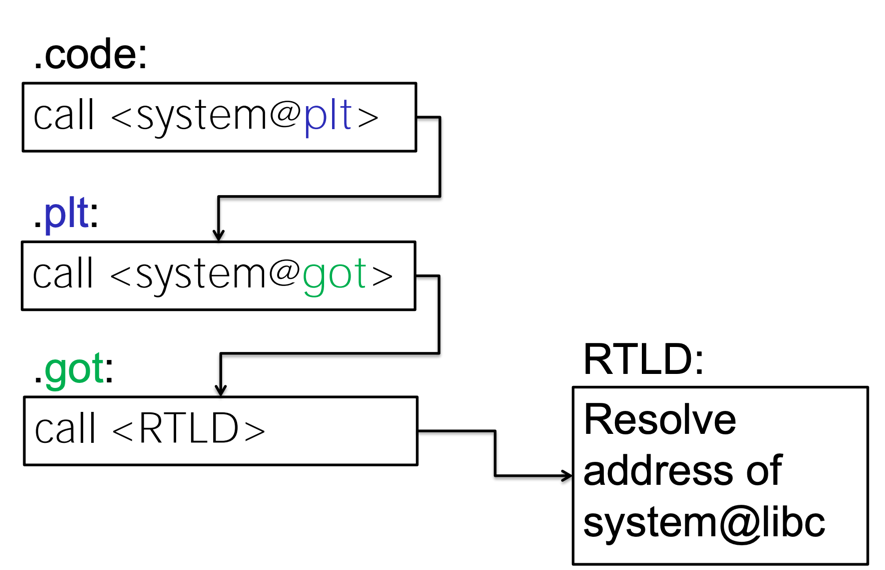 puts@plt
puts@got
puts@libc
Information Leak
printf(%s, puts@got);
leak puts@libc’s address
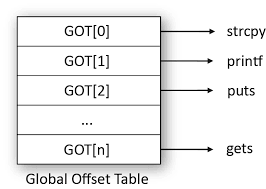 puts@got:
puts@libc
0x0804a018
Information Leak
printf(%s, puts@got);
leak puts@libc’s address
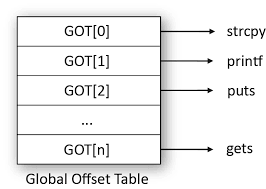 puts@got:
0x0804a018
puts@libc
libc
Information Leak
printf(%s, puts@got);
leak puts@libc’s address
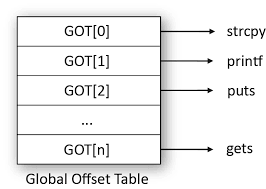 puts@got:
0x0804a018
0xf7d8b360
libc
Information Leak
printf(%s, puts@got);
leak puts@libc’s address
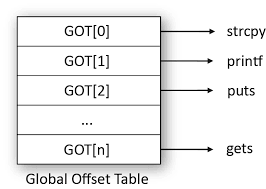 puts@got:
0x0804a018
0xf7d8b360
libc
libc base = puts@libc - offset_puts
offset_puts
0x00067360
Information Leak
printf(%s, puts@got);
leak puts@libc’s address
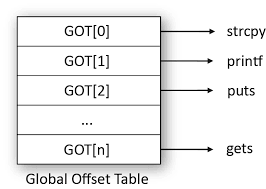 puts@got:
0x0804a018
0xf7d8b360
we can calculate
system@libc
libc
system_addr = libc base + offset_system
offset_system
0x0003cd10
GOT Overwrite Attack
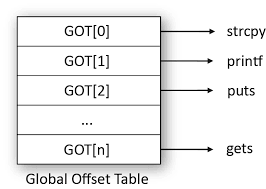 Replace 
puts@libc
with
system@libc
puts@got:
0x0804a018
0xf7d60d10
0xf7d8b360
libc
puts(”/bin/bash”);
system(”/bin/bash”);
Multi-Stage Exploits 
(Information Leakage, GOT Overwrite, ROP)
multi_stage.c
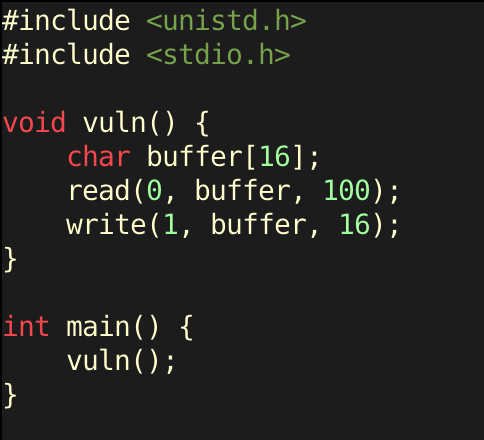 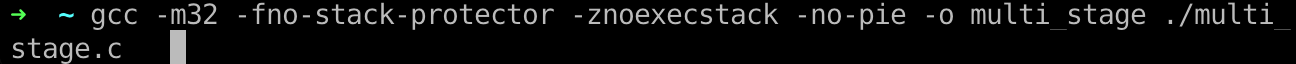 ASLR/NX are enabled
The only things we can work with is read, write, and the gadgets that are present in the tiny binary.
multi_stage.c
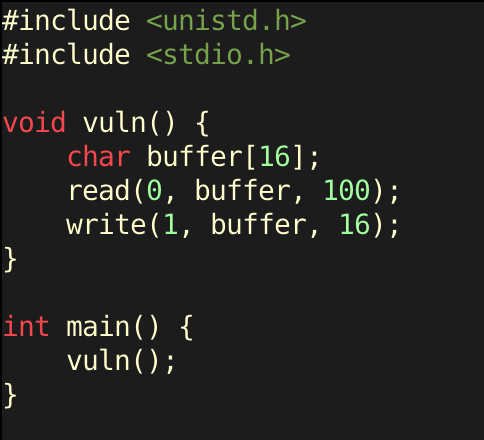 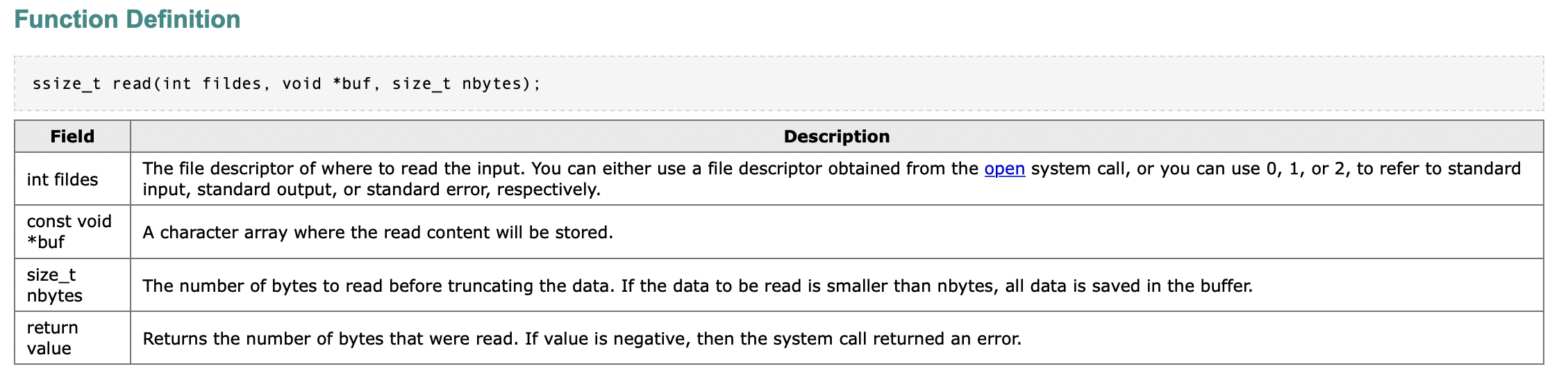 multi_stage.c
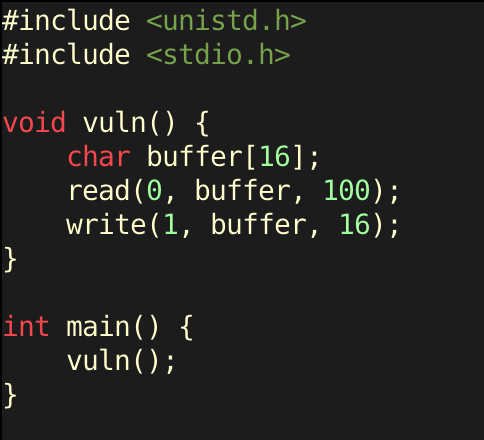 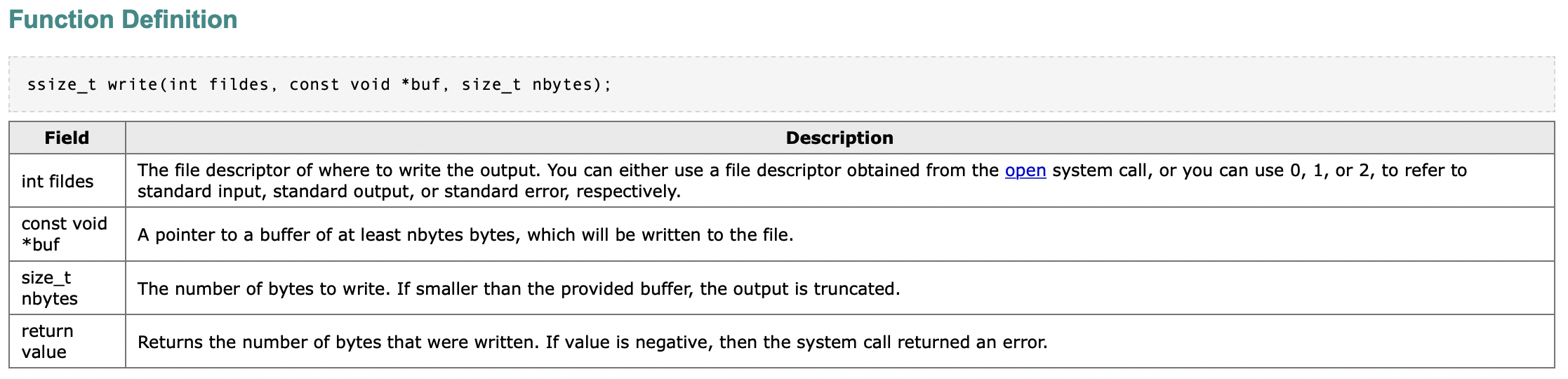 multi_stage.c: trigger buffer overflow and control EIP
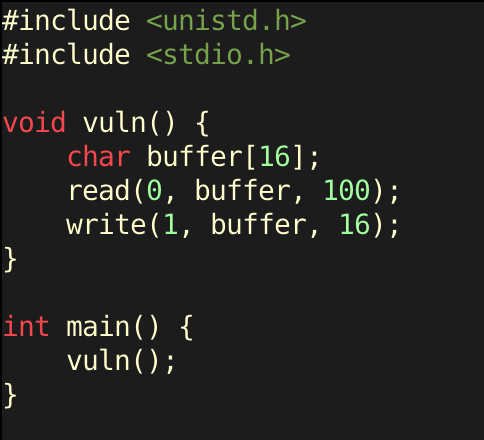 buffer size  16 byte
read(0, buffer, 100)  100 > 16  Buffer overflow attack
multi_stage.c: trigger buffer overflow and control EIP
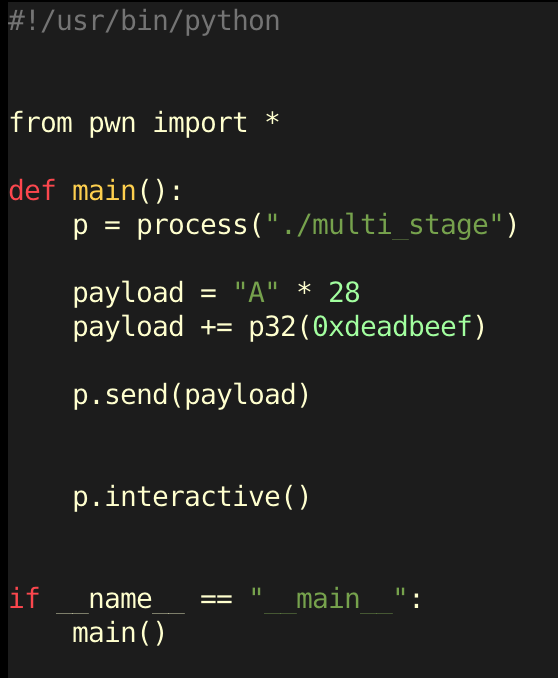 buffer size  16 byte
read(0, buffer, 100)  100 > 16  Buffer overflow attack
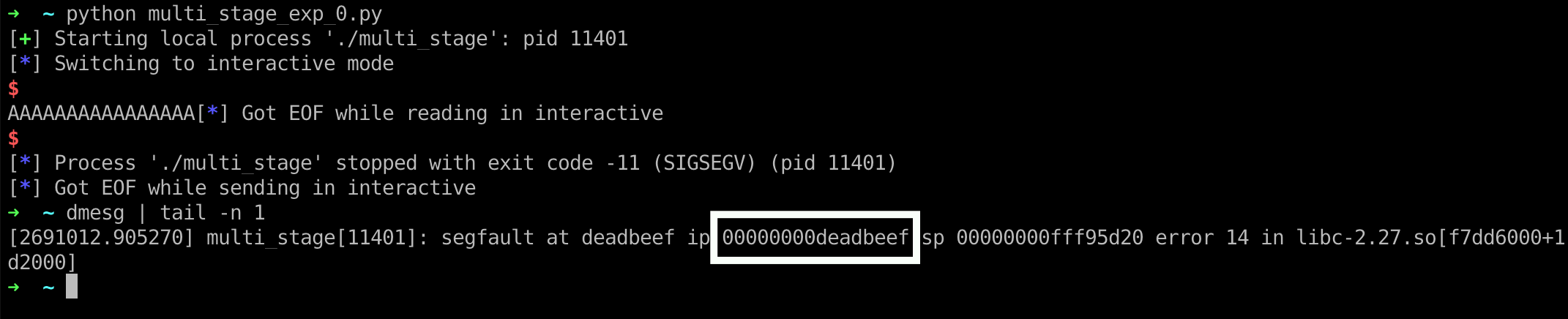 multi_stage.c: leak the libc base address
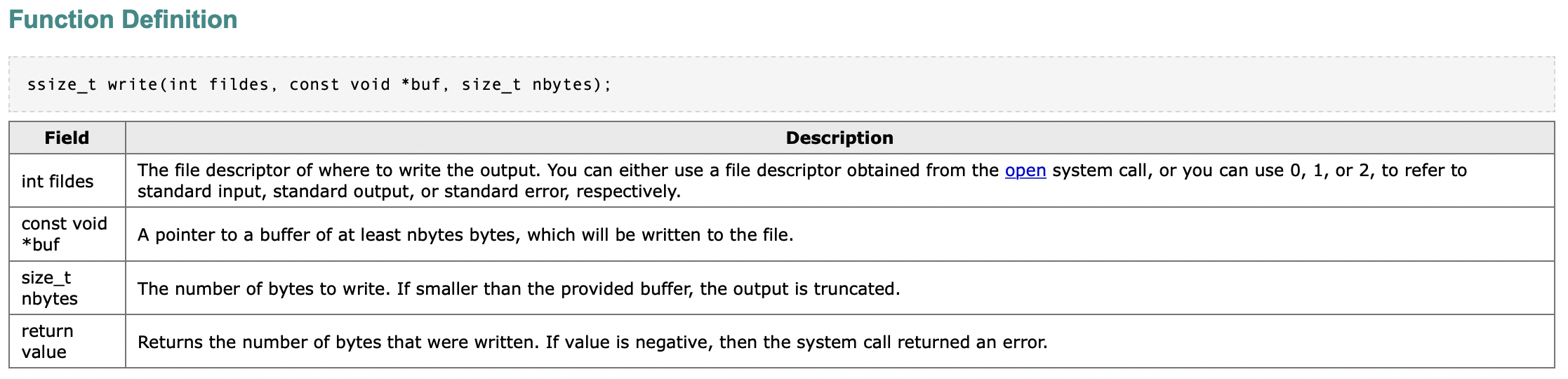 write(STDOUT, write@got, 4)
4 byte = 32 bit
write(1, write@got, 4)
multi_stage.c: leak the libc base address
write(1, write@got, 4)
leak write@libc’s address
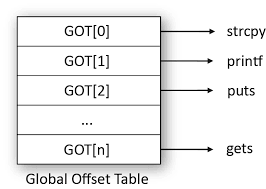 write@got:
0x0804a014
0xf7e446f0
libc
multi_stage.c: leak the libc base address
write(1, write@got, 4)
leak write@libc’s address
shellcode structure
call write()
next func()
argument 1
argument 2
argument 3
multi_stage.c: leak the libc base address
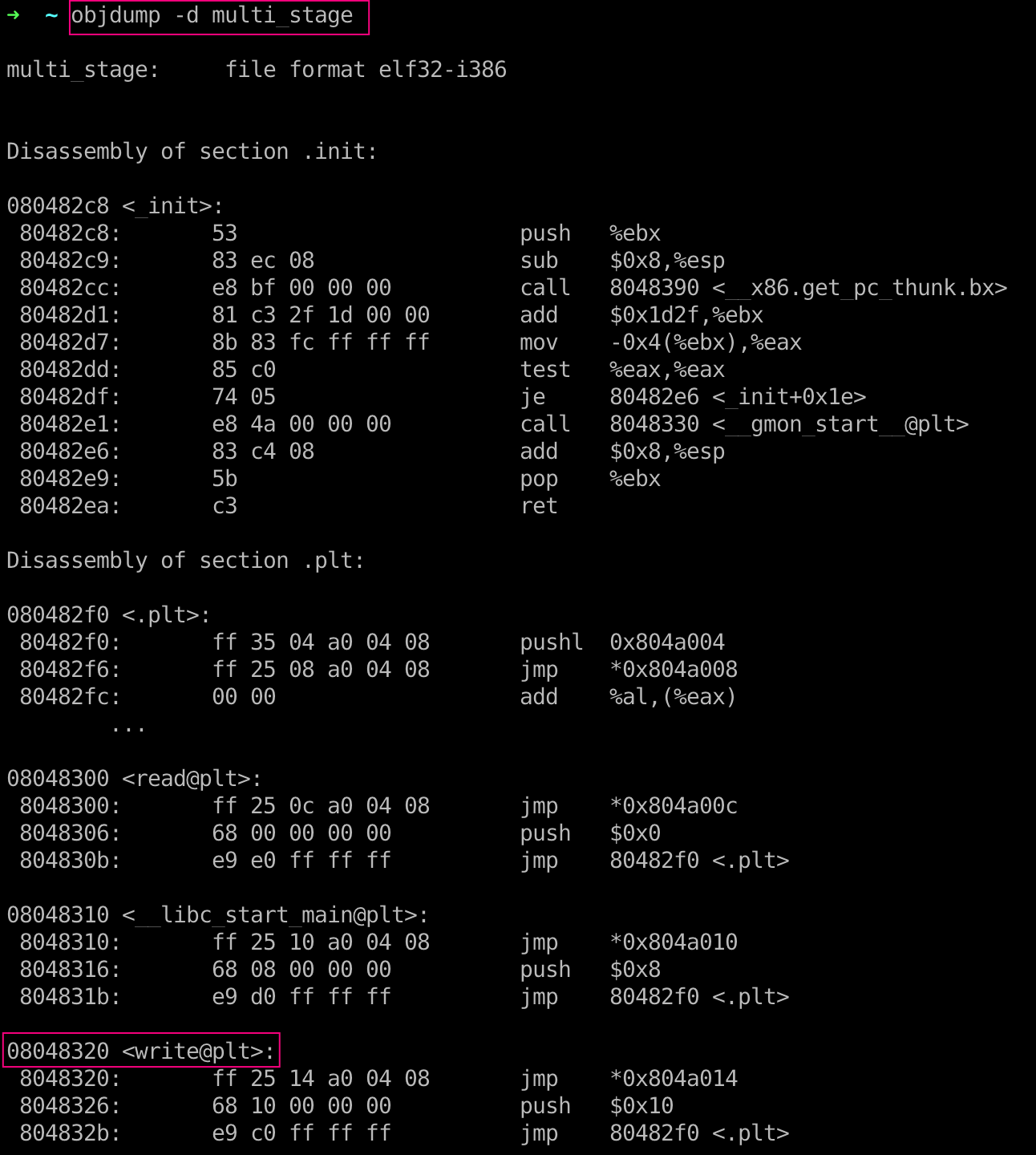 objdump –d multi_stage
write@plt  0x08048320
multi_stage.c: leak the libc base address
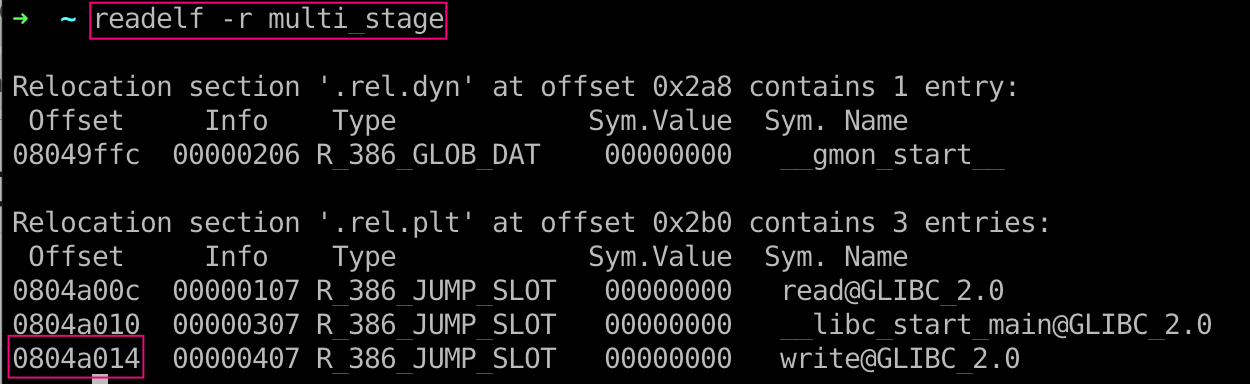 readelf –r multi_stage
write@got  0x0804a014
multi_stage.c: leak the libc base address
write(1, write@got, 4)
leak write@libc’s address
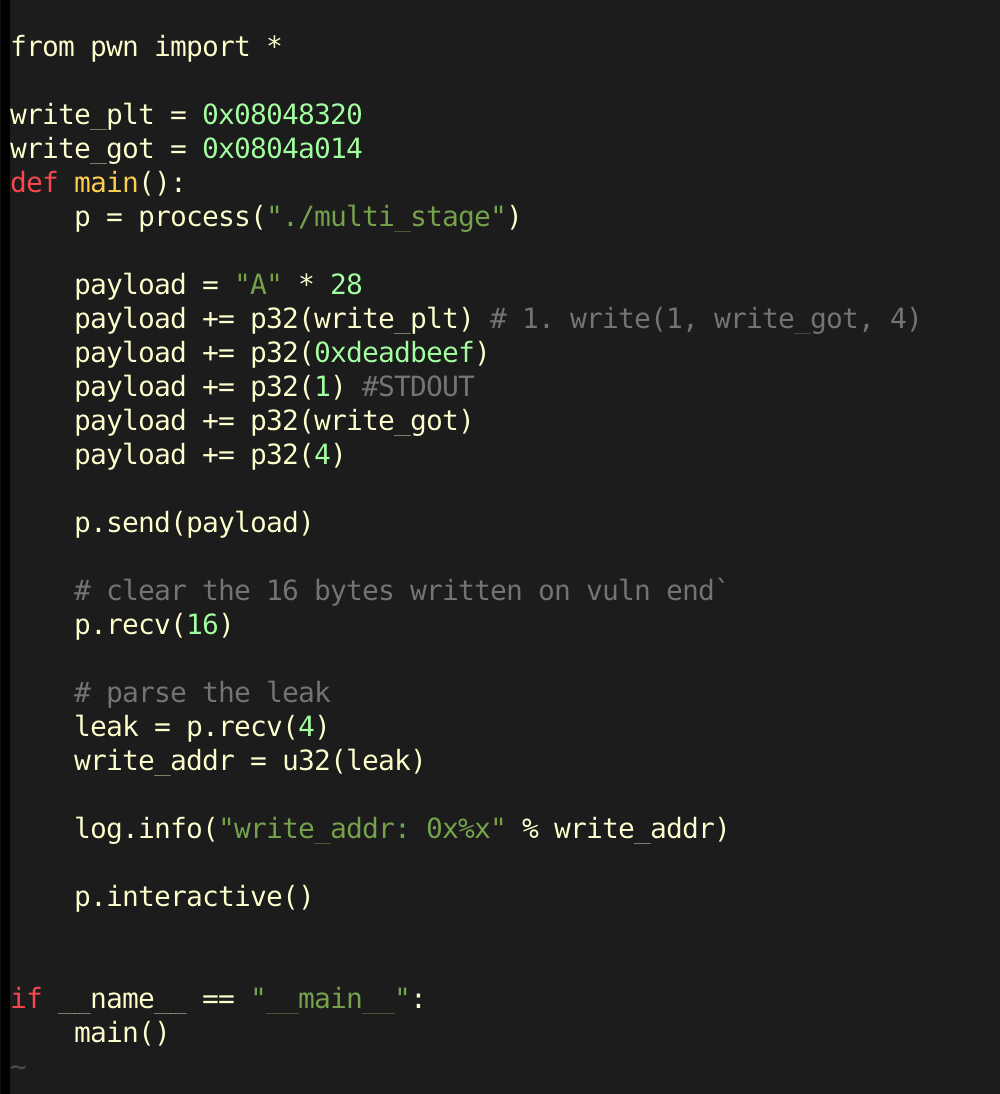 multi_stage.c: ROP chain to clean Stack
Remember that what we are doing is creating a rop chain with these PLT stubs. 

However, if we just return into functions after functions, it is not going to work very well since the parameters on the stack are not cleaned up. We have to handle that somehow
pop pop pop ret
pop pop pop ret
How to find pop pop pop ret gadget?
multi_stage.c: ROP chain to clean Stack
Use ROPgadget program to find gadget
pop pop pop ret
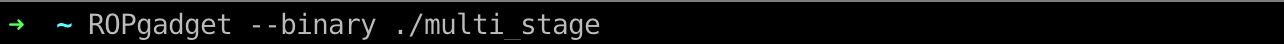 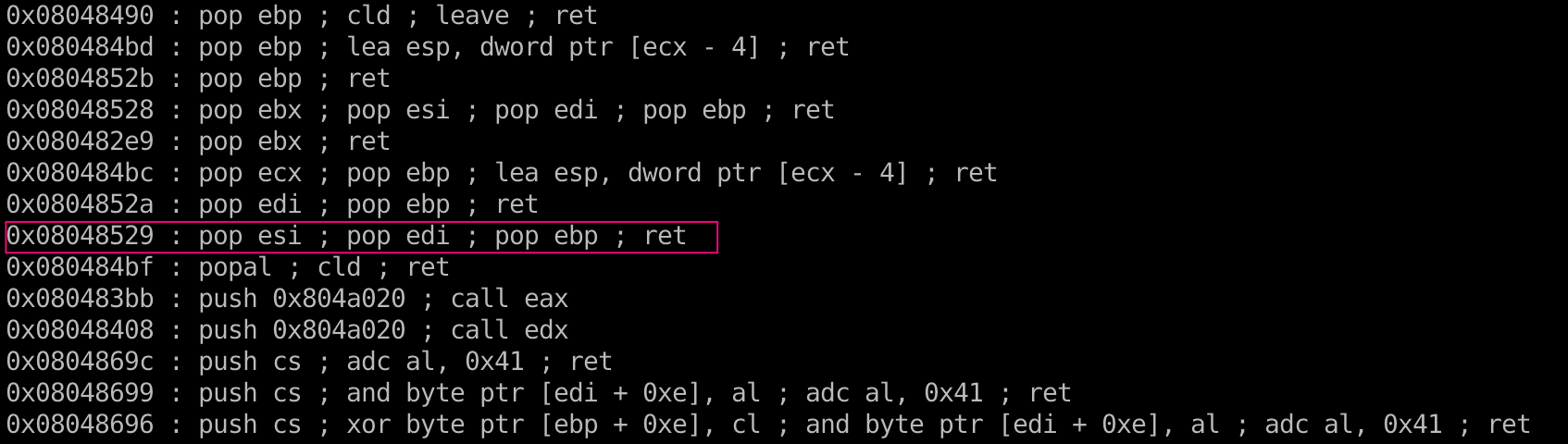 pop pop pop ret: 0x08048529
multi_stage.c: ROP chain to clean Stack
pop pop pop ret: 0x08048529
What should we do next then? 
	GOT Overwrite!
multi_stage.c: GOT Overwrite!
Read 4 bytes of input from us into the write GOT entry.
change write@libc to system@libc
read(0, write@got, 4)
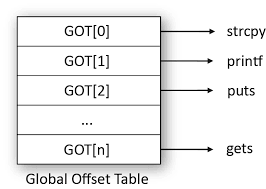 write@got:
0x0804a014
0xf7d60d10
0xf7e446f0
libc
write(”/bin/sh”);
system(”/bin/sh”);
multi_stage.c: GOT Overwrite!
What should we do next then? 
	GOT Overwrite!
write(1, write@got, 4) - Leaks the libc address of write
 read(0, write@got, 4) - Read 4 bytes of input from us into the write GOT entry.
 system(some_cmd) - Execute a command of ours and hopefully get shell
multi_stage.c: GOT Overwrite!
read(0, write@got, 4) - Read 4 bytes of input from us into the write GOT entry.
Send the memory address of system@libc to the program
How to calculate system@libc?
libc base = write@libc - offset_write
offset_write
0x000e6d80
multi_stage.c: GOT Overwrite!
read(0, write@got, 4) - Read 4 bytes of input from us into the write GOT entry.
Send the memory address of system@libc to the program
How to calculate system@libc?
system_addr = libc base + offset_system
offset_system
0x0003d200
multi_stage.c: GOT Overwrite!
system(some_cmd) - Execute a command of ours and hopefully get shell
Where to find “some_cmd”?  Search existing strings inside binary






Two choices:
	1. Expand another read sequence to write “/bin/sh” somewhere in memory
	2. Use an alternative command (like ed)
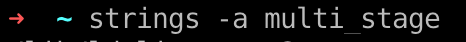 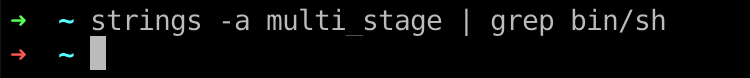 search for “bin/sh”  0 result 
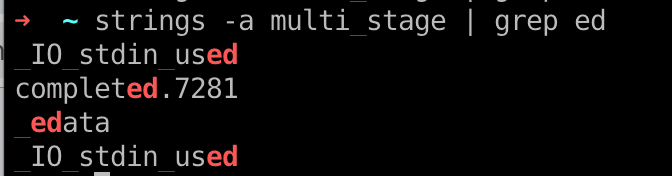 search for “ed”  4 results ;)
multi_stage.c: GOT Overwrite!
system(ed) - Execute ed command
Use GDB to search memory address for string ending with ”ed”
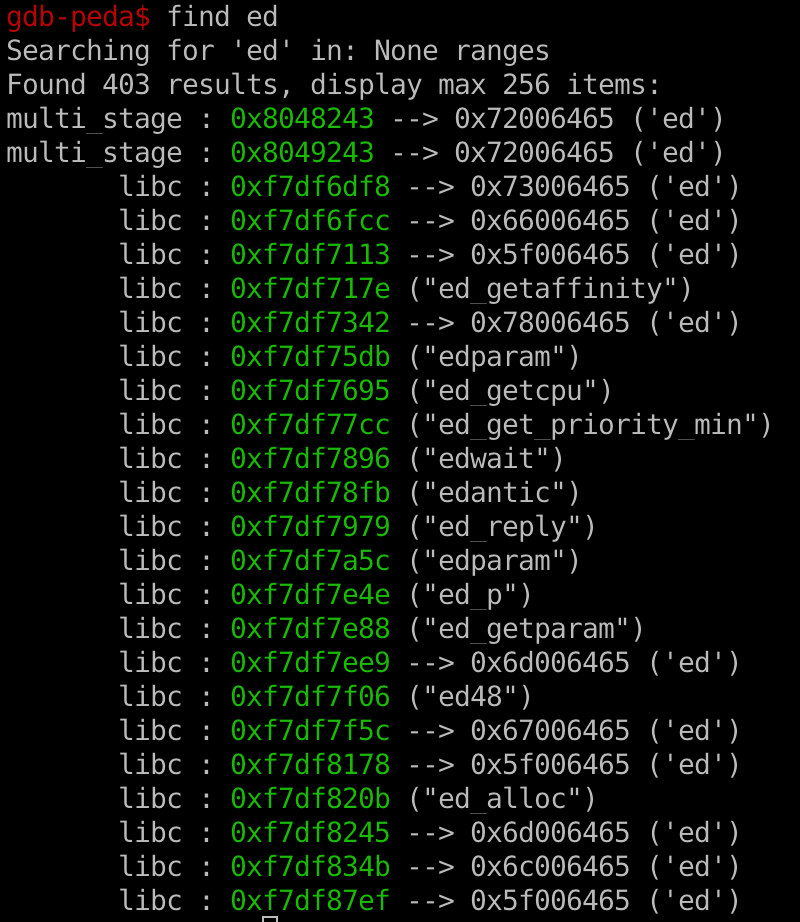 Type the following:
0x8048243
gdb multi_stage
br main
r
find ed
multi_stage.c: GOT Overwrite!
write(1, write@got, 4) - Leaks the libc address of write
 read(0, write@got, 4) - Read 4 bytes of input from us into the write GOT entry.
 system(some_cmd) - Execute a command of ours and hopefully get shell
multi_stage.c: GOT Overwrite!
write(1, write@got, 4) - Leaks the libc address of write
 read(0, write@got, 4) - Read 4 bytes of input from us into the write GOT entry.
 system(some_cmd) - Execute a command of ours and hopefully get shell
buffer overflow
leak information
got overwrite
spawn shell
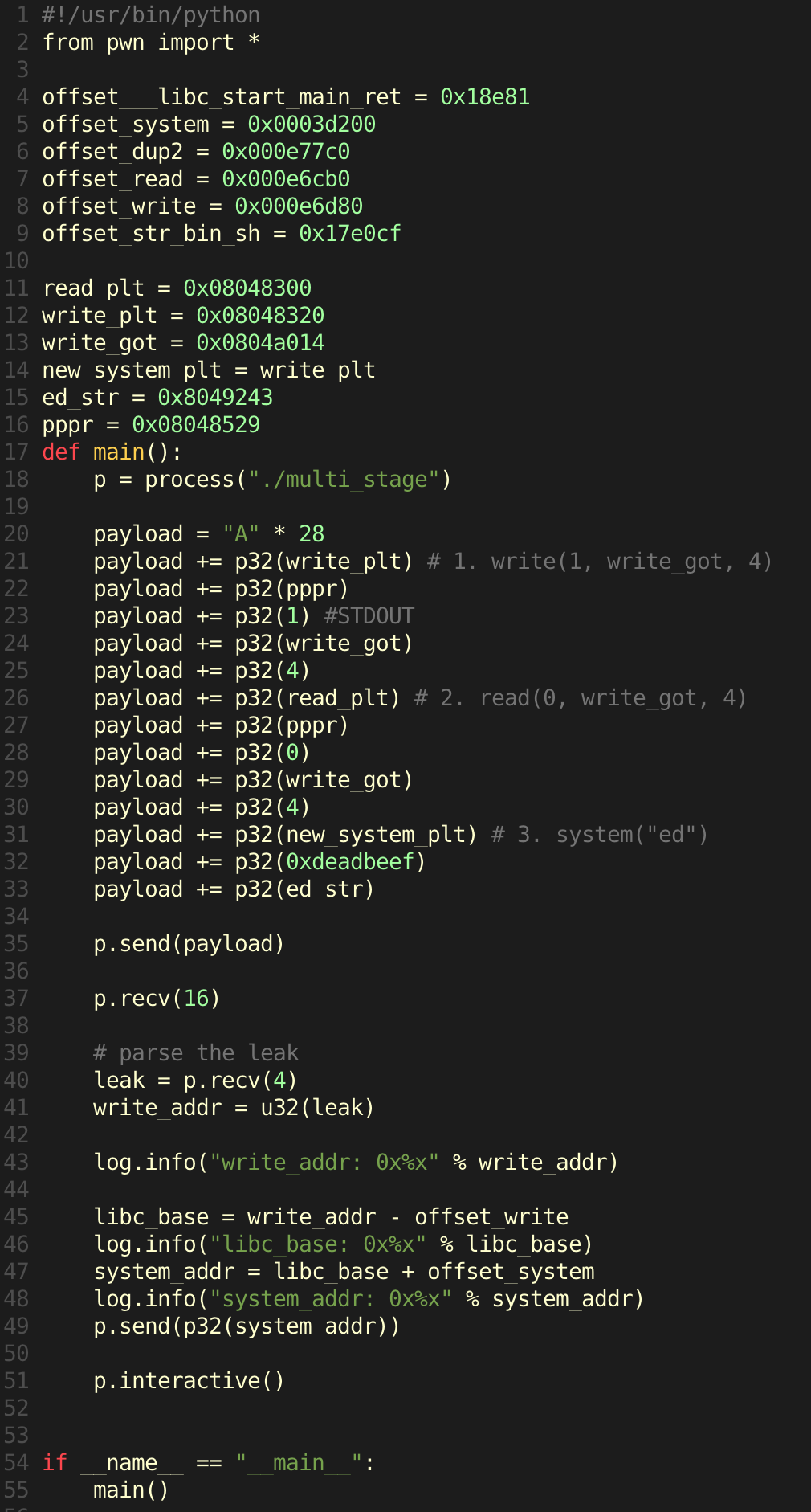 Pwn Script
stage 0 & 1:
Buffer overflow & Information leakage
stage 2&3:
got overwrite & spawn shell
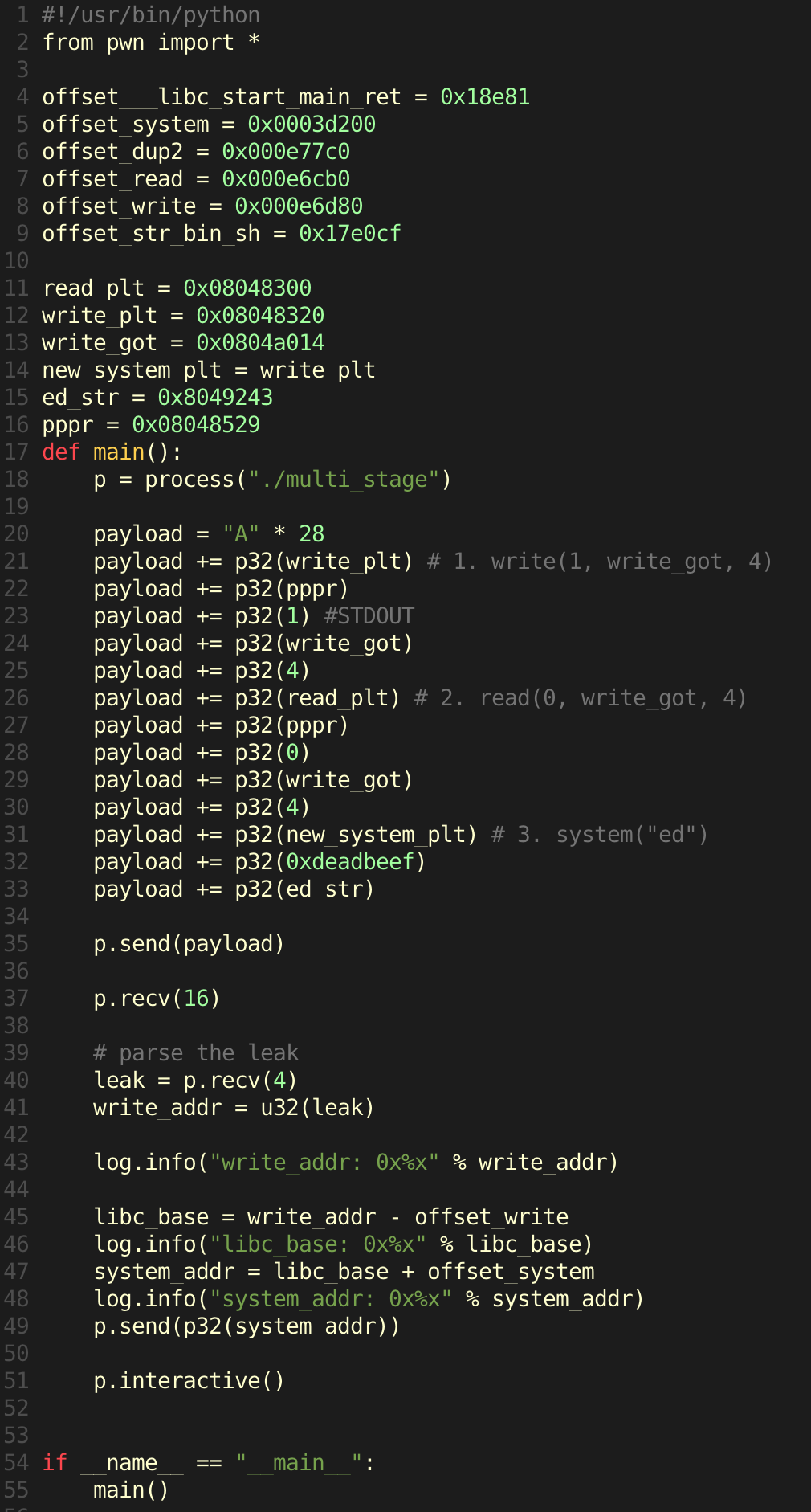 Pwn Script
DEP & ASLR are the two main pillars of modern exploit mitigation technologies 
Congrats, being able to bypass these mean that you’re probably capable of writing exploits for real vulnerabilities
Bypass ASLR/NX Hack (Ret2plt, GOT Overwrite) Review
ASLR Hack (Ret2plt, GOT Overwrite) Review
On Linux, not everything is randomized...
Position Independent Executable
Executables compiled such that their base address does not matter, ‘position independent code’ 

• Shared Libs must be compiled like this on modern Linux 

• eg: libc 

• Known as PIE for short
Position Independent Executable
To make an executable position independent, you must compile it with the flags -pie -fPIE
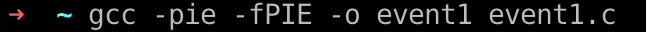 Without these flag, you are not taking full advantage of ASLR
Position Independent Executable
•    Most system binaries aren’t actually compiled as PIE in 2015

In 2018, nearly all system binaries are compiled as PIE
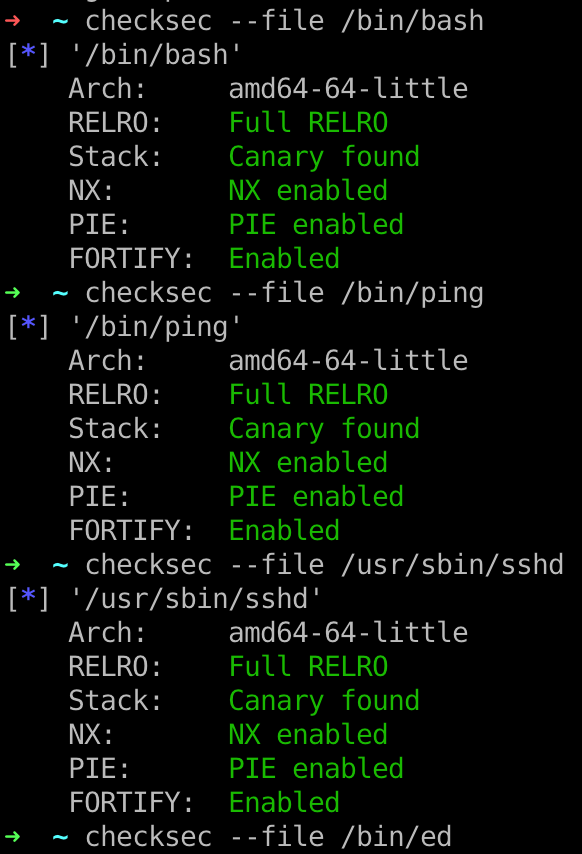 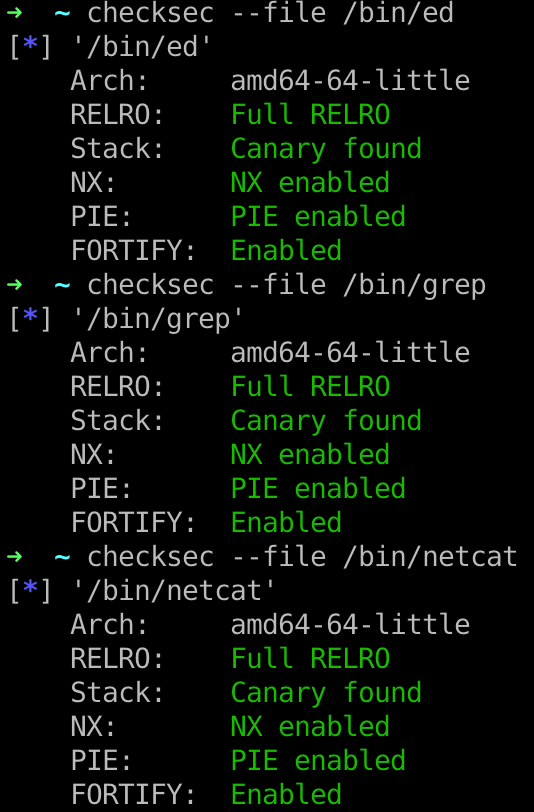 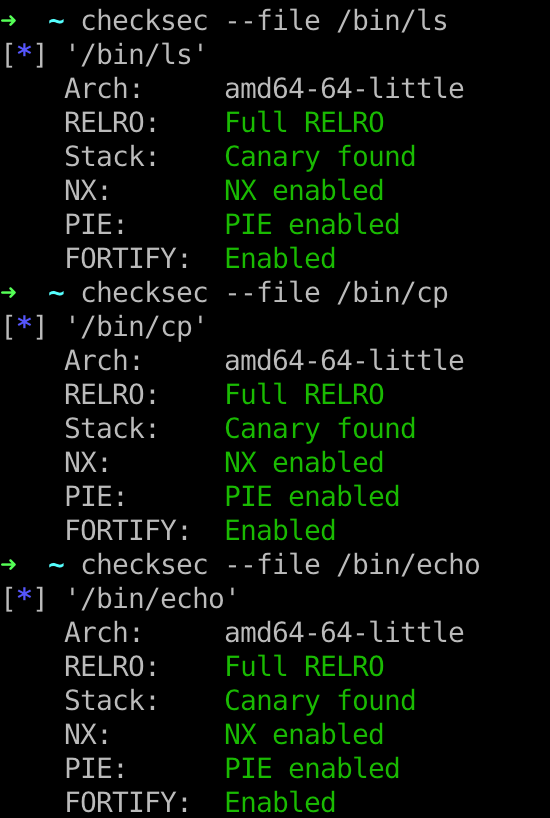 Q & A